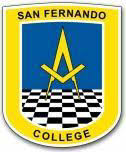 San Fernando College
Programa de
Integración Escolar
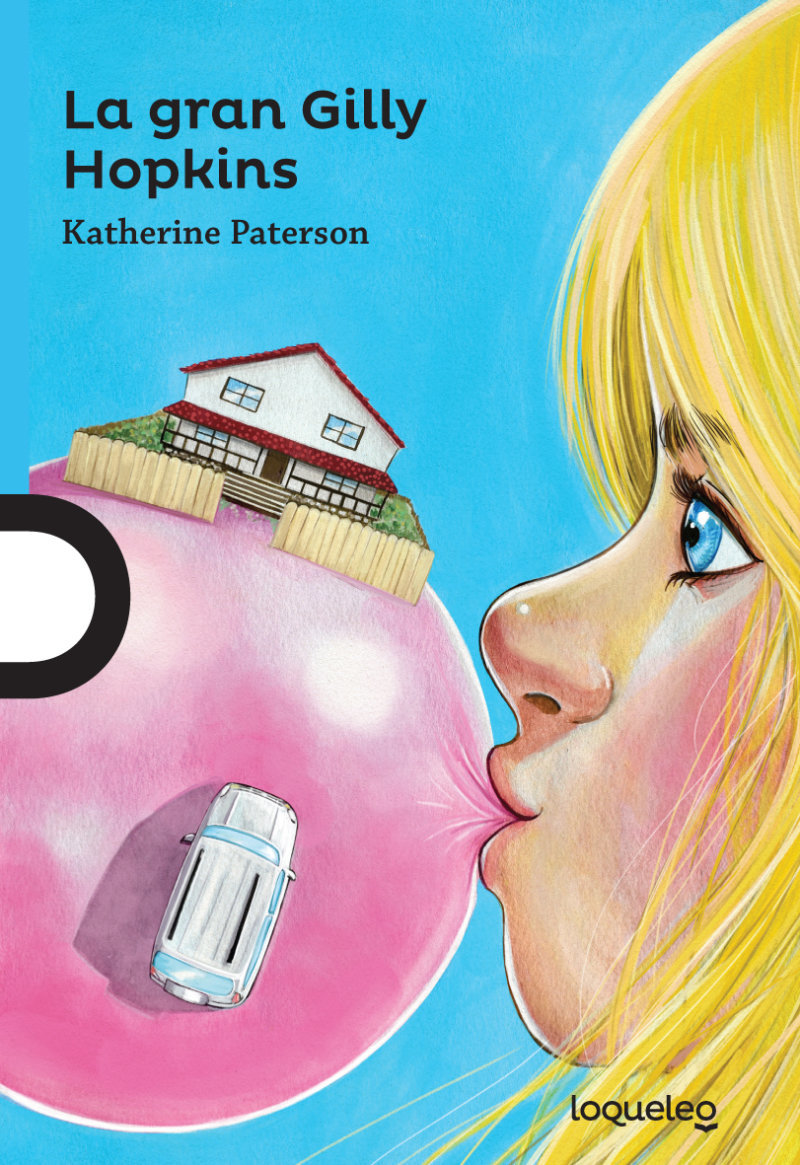 “La gran Gilly Hopkins” de Katherine Paterson
Educadora Diferencial, Bernardita Cortés Recabarren
Características
Valores
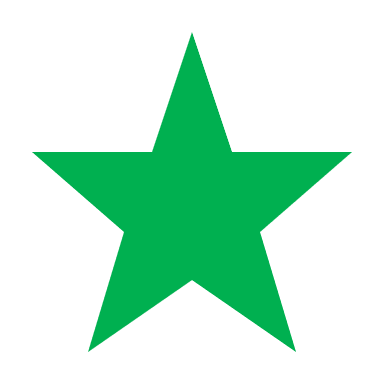 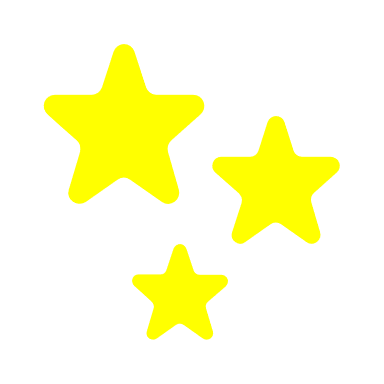 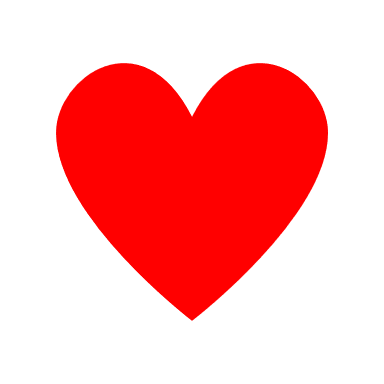 Historia
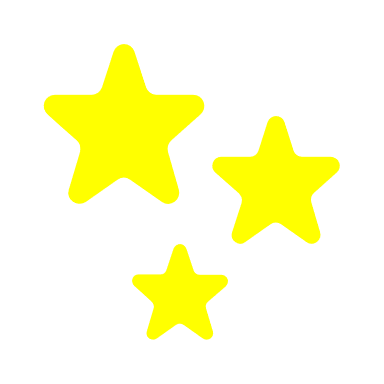 Historia
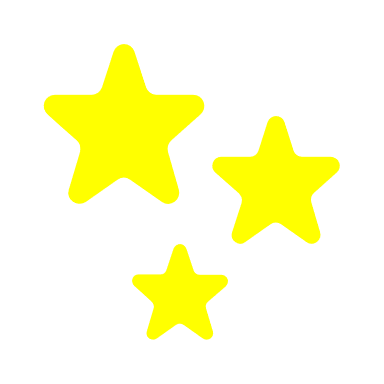 Datos de la autora: Katherine Paterson
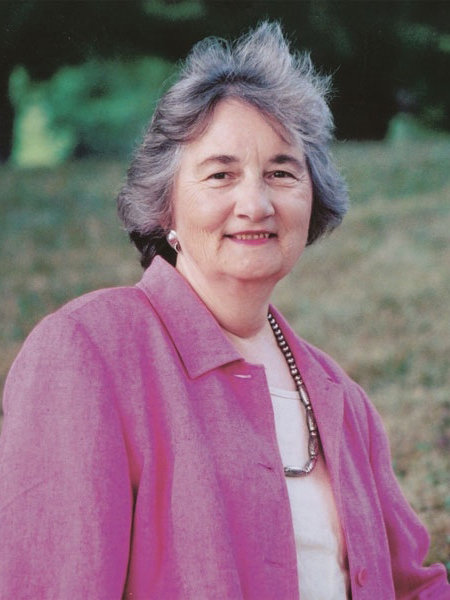 Nació el 31 de octubre de 1932 en Qing Jiang, china. Es hija de padres estadunidenses. Escritora,  misionera y luchadora social. Antes de comenzar su carrera de escritora trabajó como  misionera en Japón  y EE.UU, en esa época su interés la llevó a elaborar varios libros de textos religiosos. Su trabajo como autora de literatura infantil y juvenil incluye desde libros dirigidos a pre lectores hasta novelas juveniles. .
.
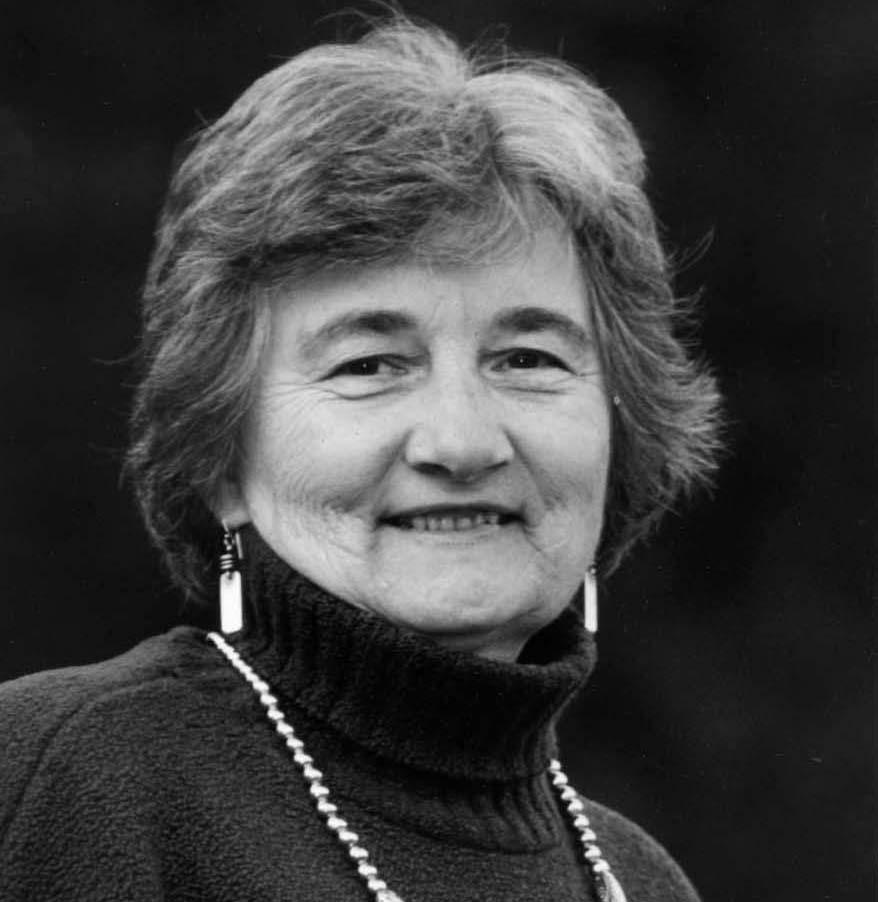 Las historias de sus  novelas se desarrollan en ambientes históricos bien definidos, donde sus personajes tienen que enfrentarse, la mayoría de la veces a situaciones difíciles.
Ha sido traducida a más de 22 idiomas y reconocida con importantes premios , como el Hans Chistian Andersen otorgado por la IBBY.
Entre sus obras se encuentran:
 Amé a Jacob
Un puente hasta Terabhitia
La gran Gilly Hopkins.
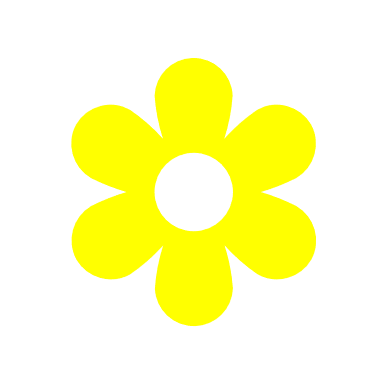 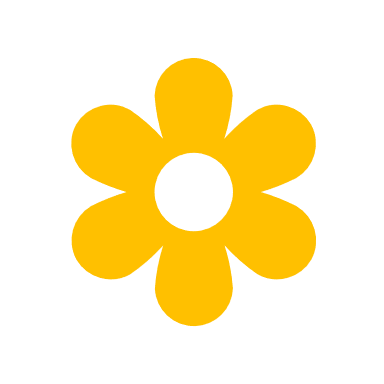 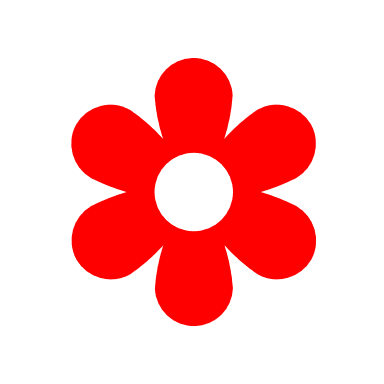 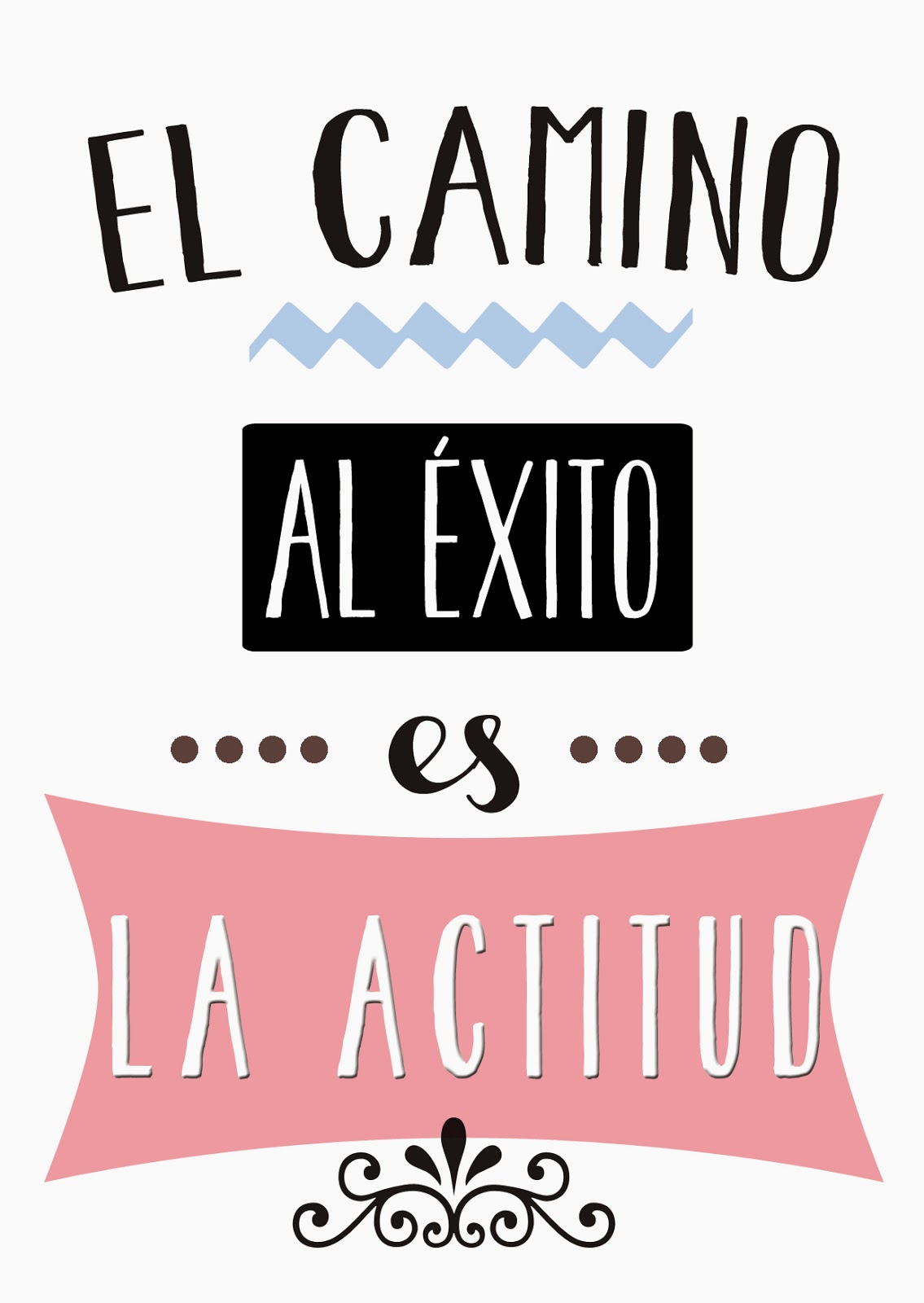 ¡muchas gracias y ánimo durante este mes!
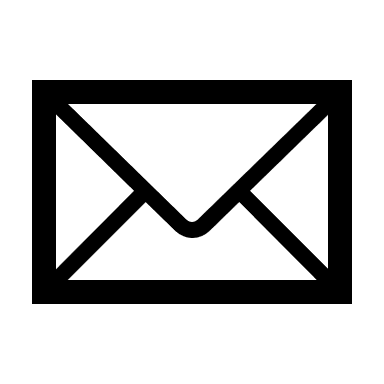 bcortes@sanfernandocollege.cl
Cariños a todos 